Virginie DePaolinia
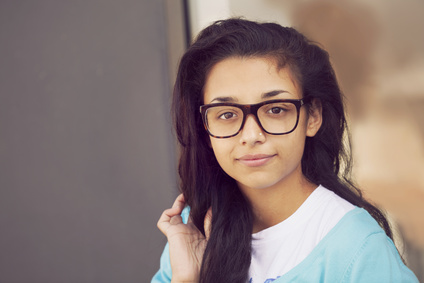 Femme de ménage avec une solide expérience de 8 ans
A propos de moi
Dynamique et sérieuse, je souhaite mettre mes compétences et mon savoir-faire pour participer au développement de votre entreprise spécialisée dans l’aide à domicile. Consciencieuse et sociable, je suis à la recherche de nouvelles opportunités de travail suite à mon déménagement dans la région lyonnaise.
Expériences Professionnelles
Contact
+336 01 02 03 04
votre.nom.prenom@gnail.com
Marseille, France
linkedin.com/votre-profil
Femme de ménage à domicile| Honfleur | Société O2
10- 2018 / 01-2022
Entretien du domicile de particuliers : aération des pièces, rangement, aspiration et nettoyage, lessivage des sols et lavage des vitres.
Gestion du linge : tri, lavage et repassage
Préparation des repas pour des personnes âgées ou en situation d’handicap.
Application des règles sanitaires liées à la pandémie à la Covid-19
Répondre au mieux à la demande des clients en fonction de leur besoin


Femme de ménage en entreprise| Paris | Sté Cleany
10- 2015 / 01-2018
Nettoyage quotidien de bureaux et de locaux commerciaux (enlever les déchets et vider les poubelles, nettoyage et désinfection des sanitaires)
Respecter le cahier des charges spécifique à chaque entreprise sous contrat avec Cleany
Gestion des produits d’entretien nécessaires à la bonne exécution du travail demandé
Travail en horaire décalé


Femme de ménage à domicile | Paris | Shiva
10- 2010 / 01-2015
Nettoyage de l’ensemble du domicile (cuisine, salle de bains, chambre, salon…) en utilisant les produits adaptés
Réaliser des courses alimentaires
Repassage, changer les draps, faire les lits, lavage des vitres
Garder et accompagner les enfants à l’école
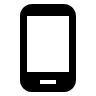 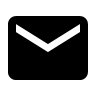 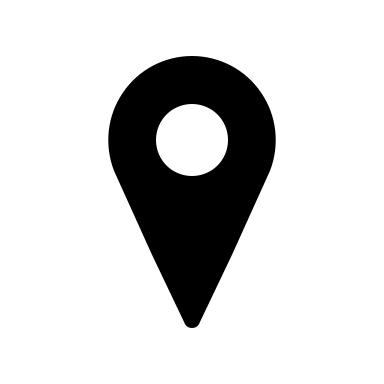 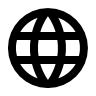 Compétences
Parfaites connaissances des règles d’hygiène
Bonne organisation du temps de travail
Maîtrise des procédures de nettoyage et de désinfection
Bonne adaptabilité aux exigences des clients
Polyvalente (couture, repassage, garde d’enfants)
Qualités
Sens du contact et à l’écoute des demandes des clients
Ponctualité, assiduité et discrétion
Autonomie et sens des priorités
Minutieuse, patiente et efficace
Bonne humeur et amabilité
Bonne résistance physique à l’effort
Flexibilité (au niveau des horaires)
Formation
2012 : BAC Pro hygiène et environnement. Lycée professionnel Flora Tristan à Camblanes-et-Meynac (33)
2009 : CAP agent de propreté et d'hygiène : Lycée professionnel Charles de Gonzagues à Charlevilles-Mézières (08).
2008 : Brevet d'aptitude aux fonctions d'animateur (Bafa)
Hobbies
Golf (Hanidicap 14)